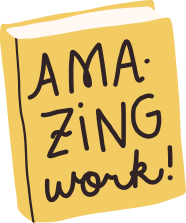 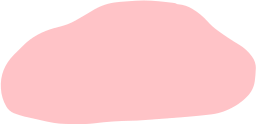 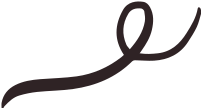 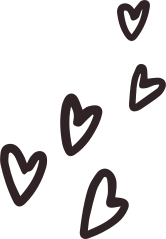 ENGLISH CLASS
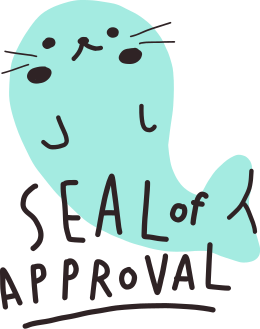 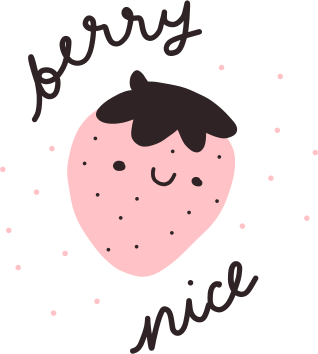 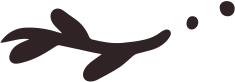 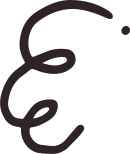 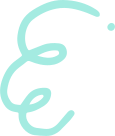 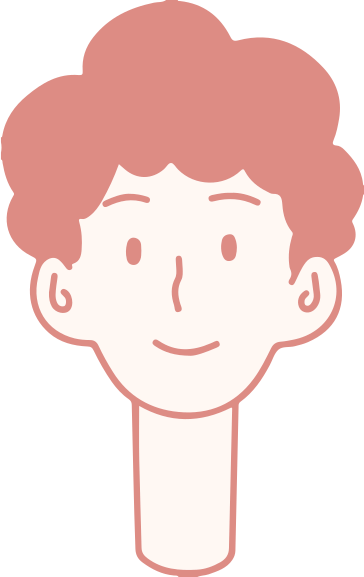 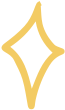 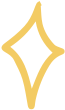 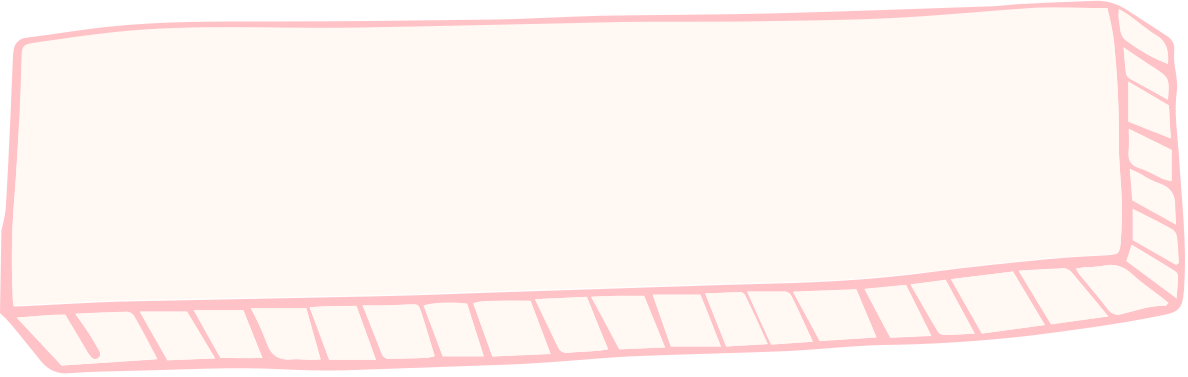 Past Perfect Simple and Continuous
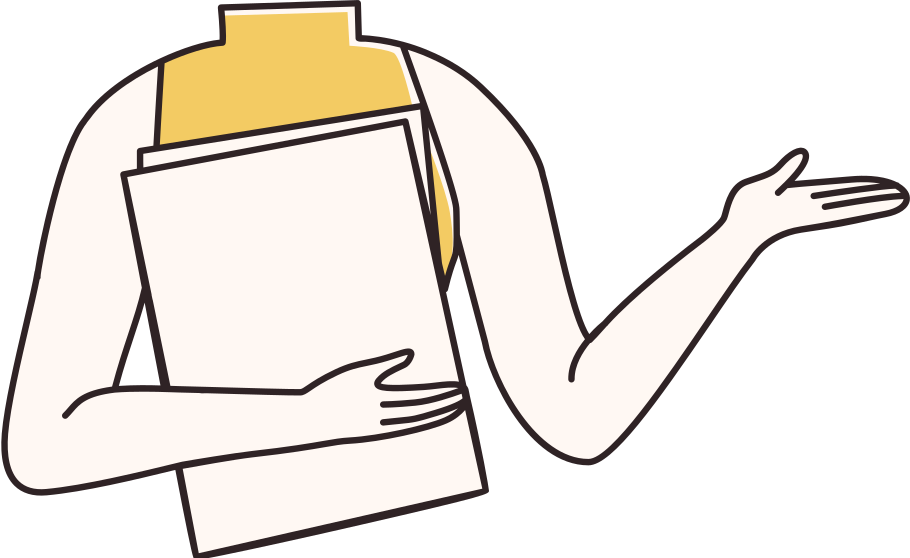 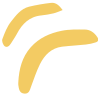 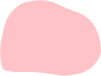 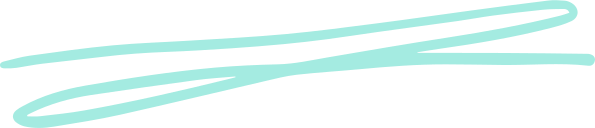 TO TALK ABOUT PAST ACTIONS OR SITUATIONS THAT 


TOOK PLACE BEFORE ANOTHER PAST ACTION OR 


SITUATION
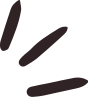 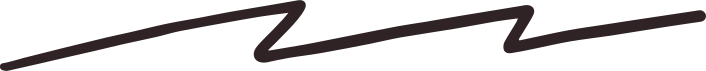 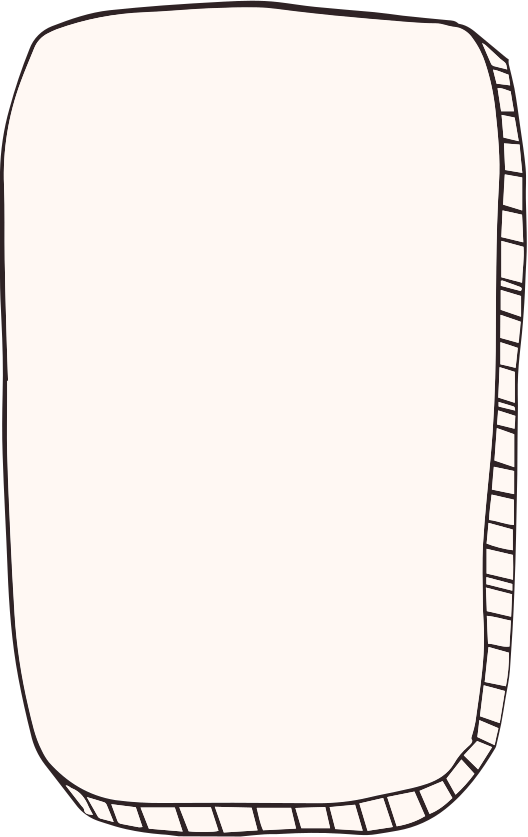 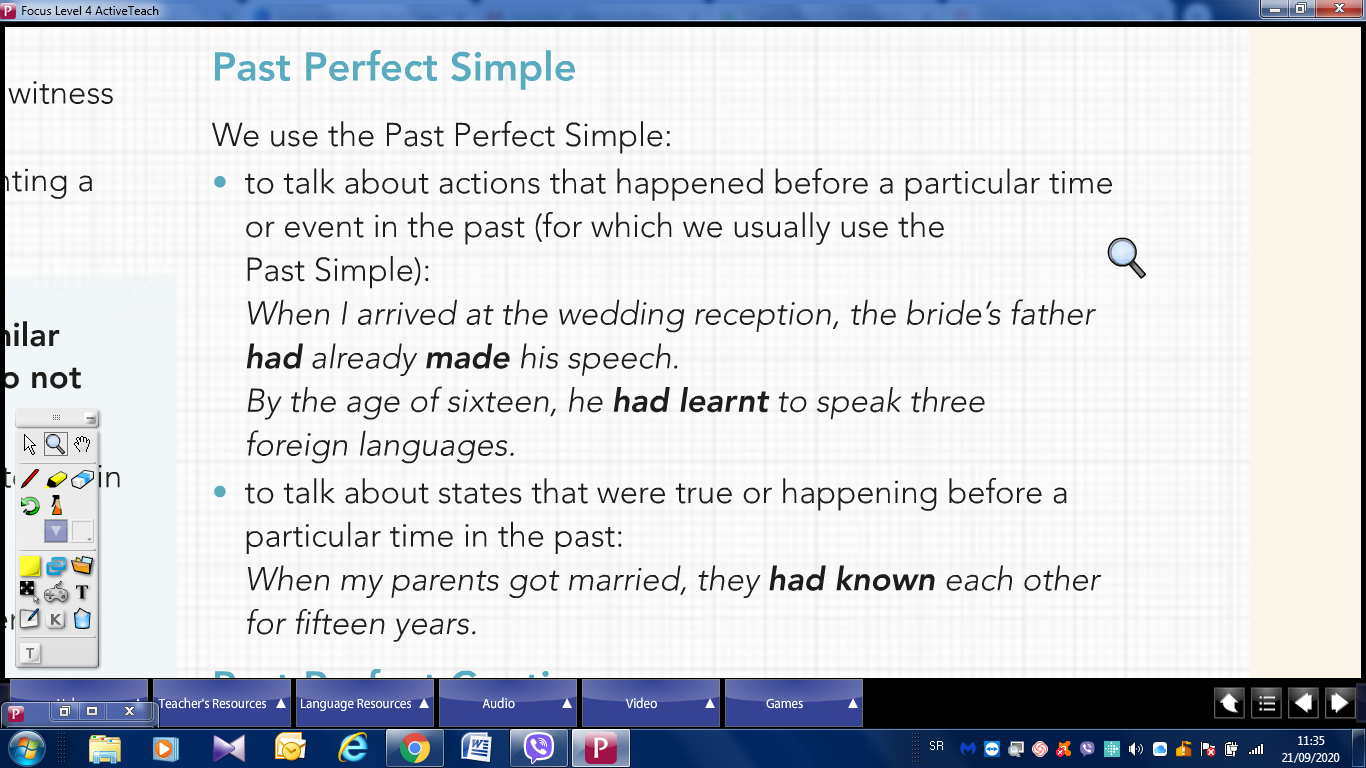 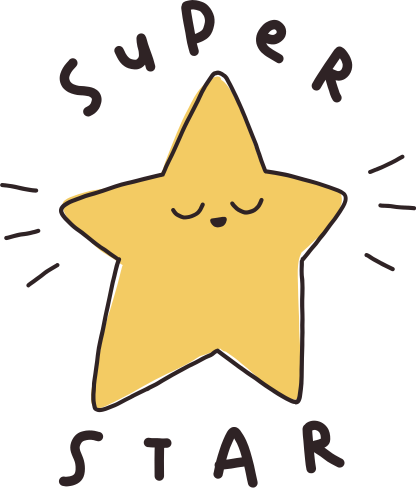 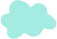 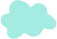 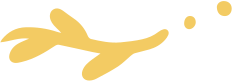 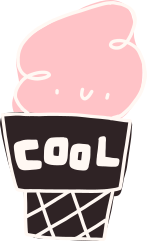 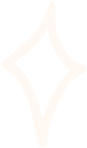 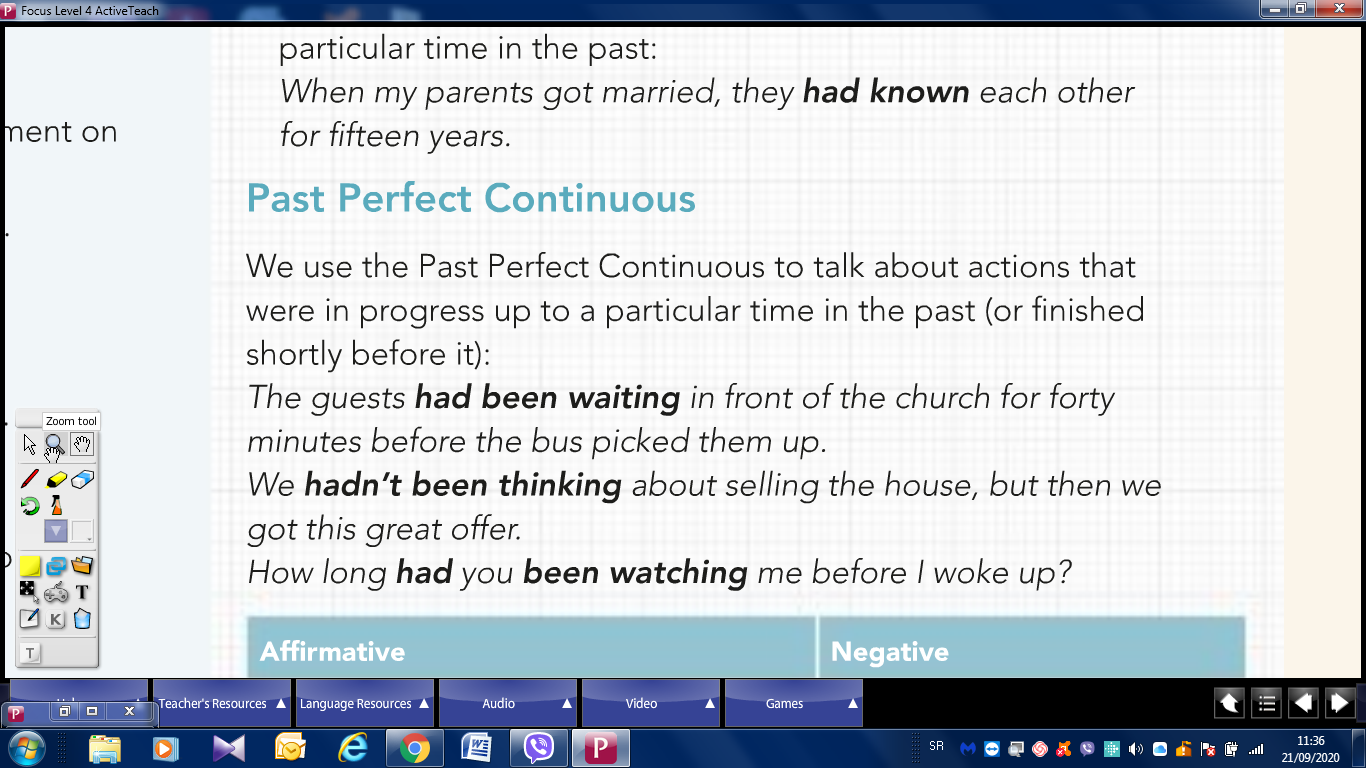 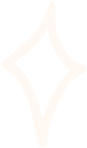 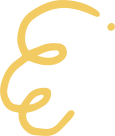 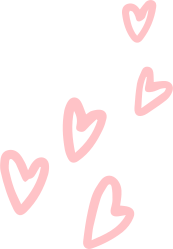 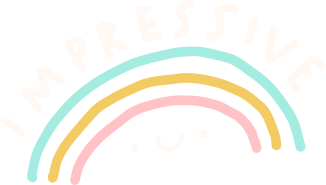 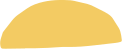 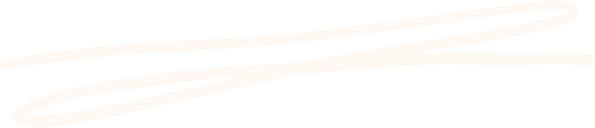 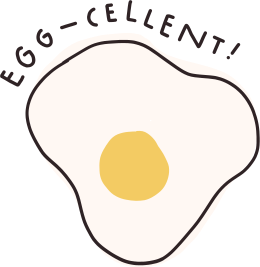 Examples from the video
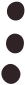 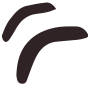 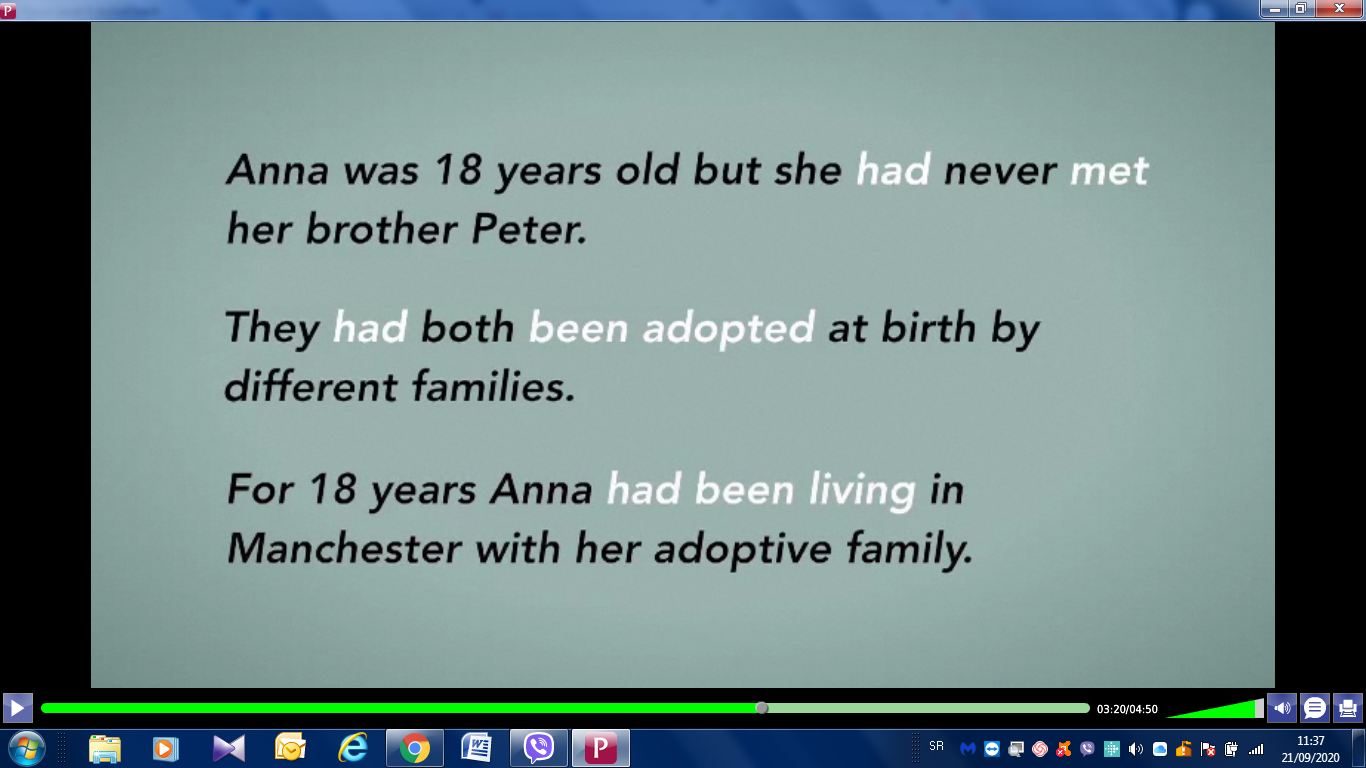 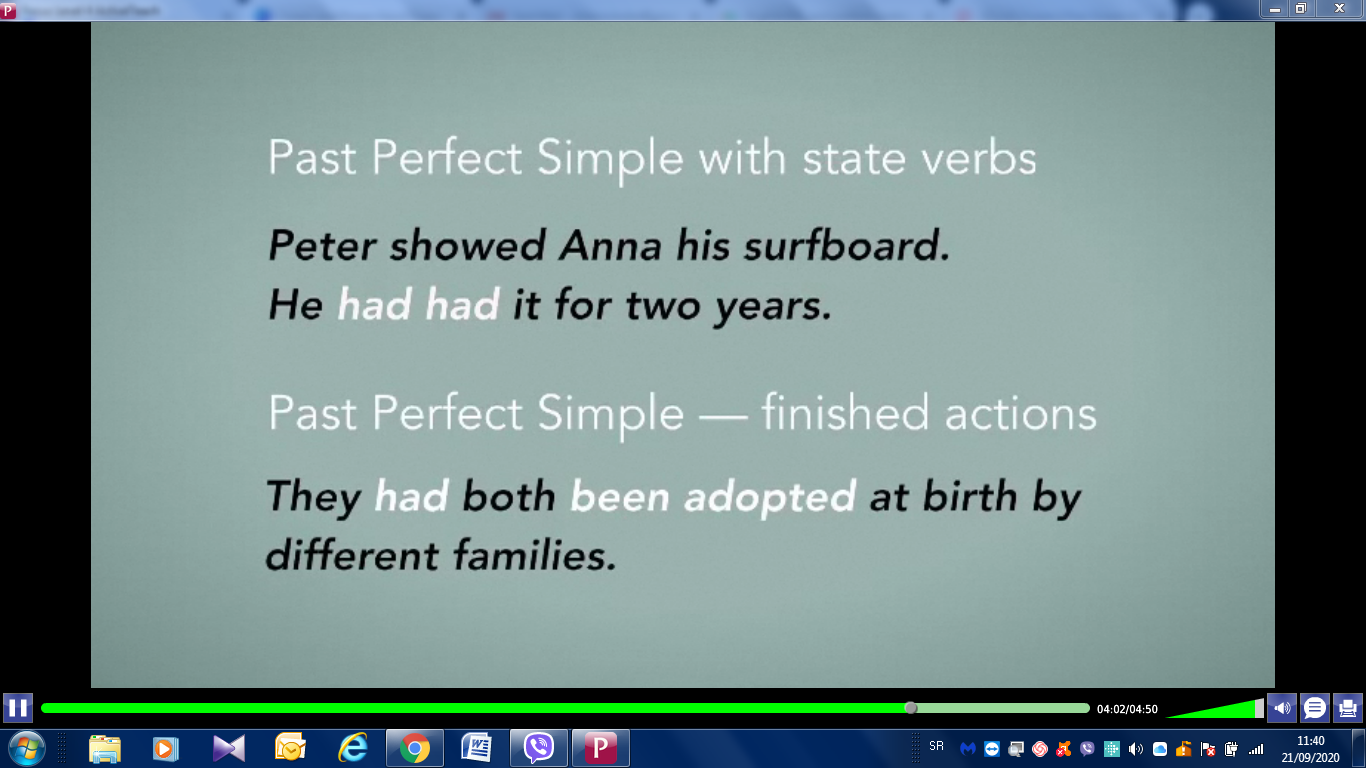 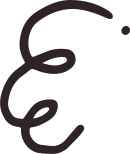 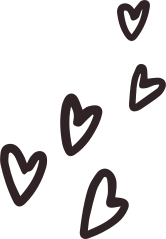 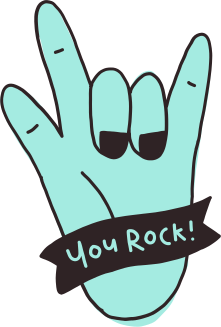 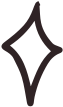 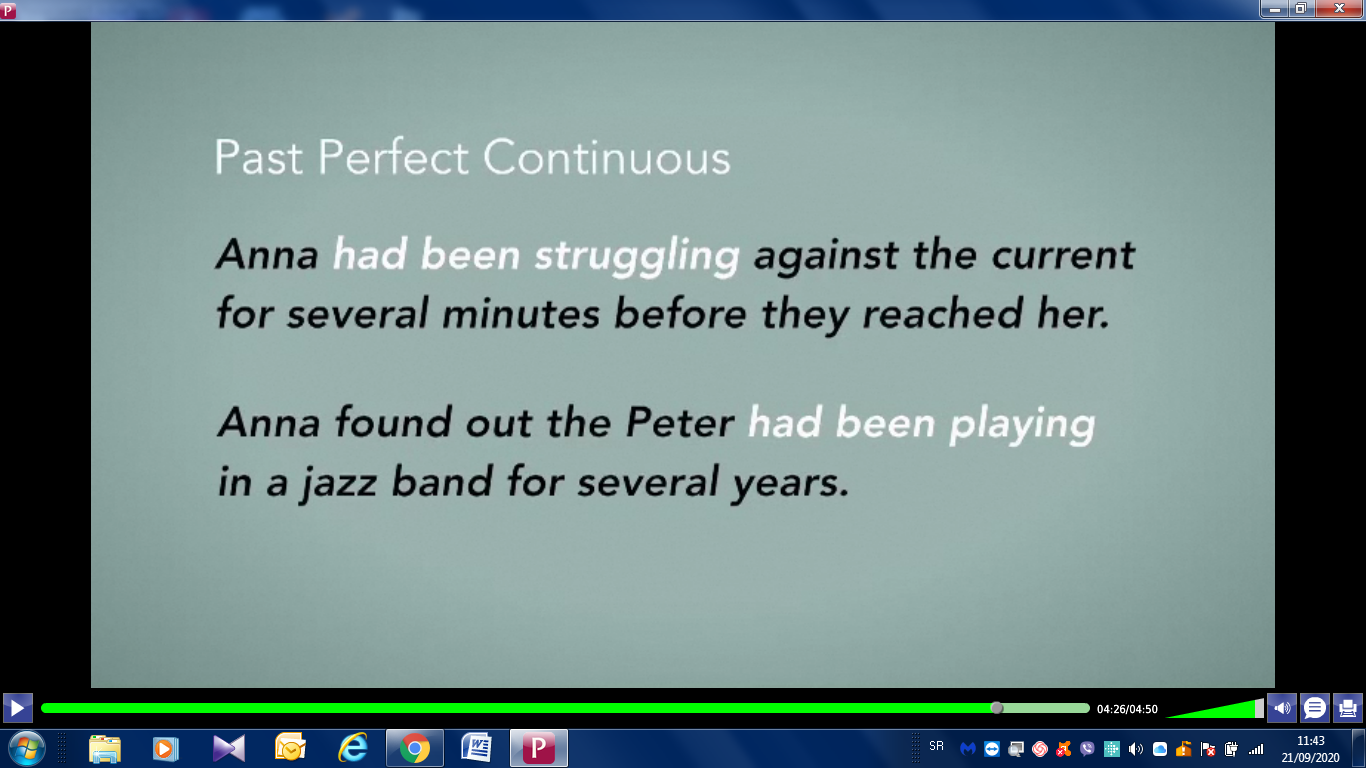 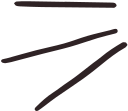 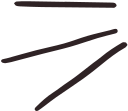 Remember!
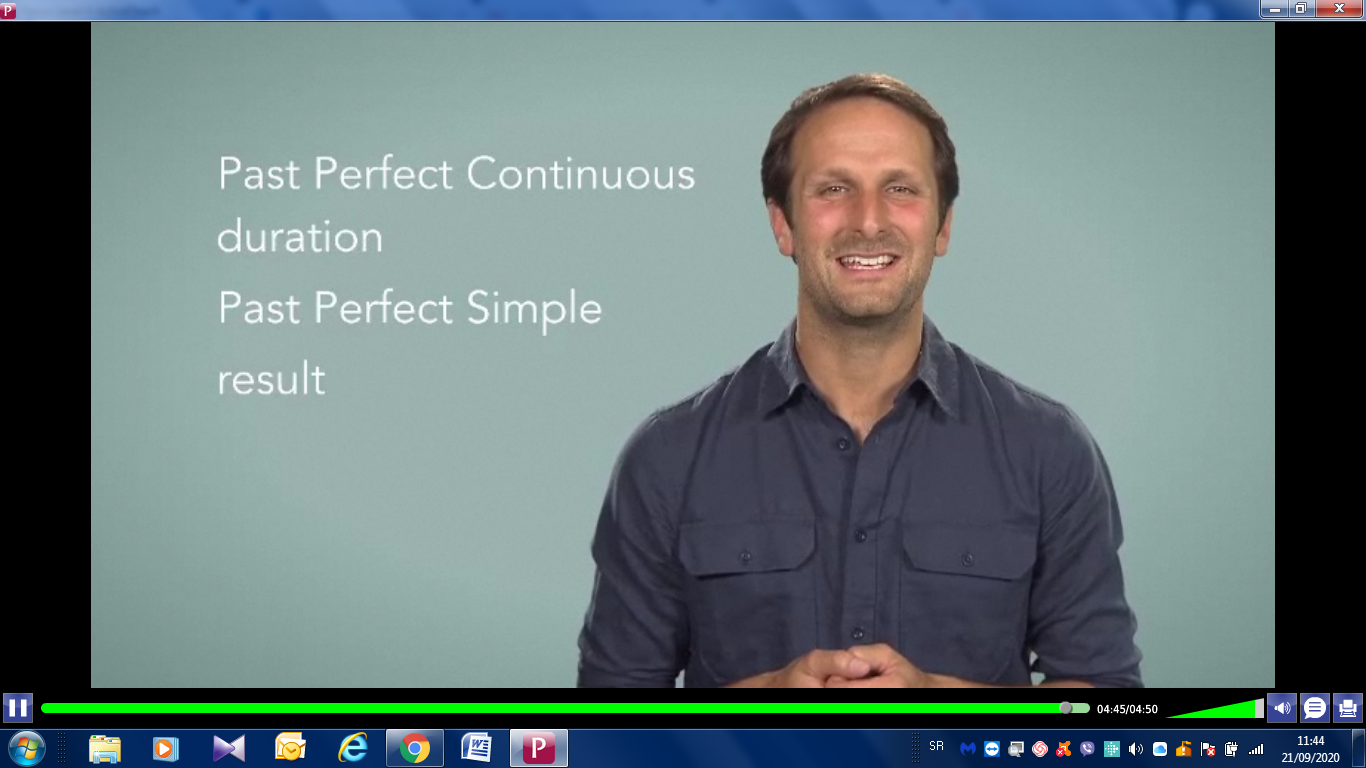 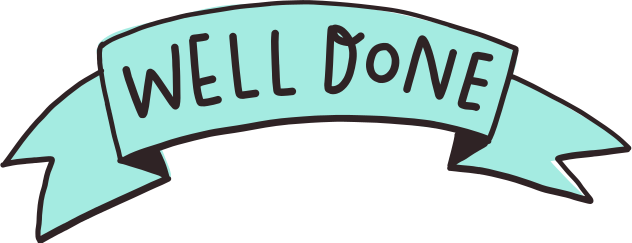 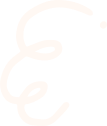 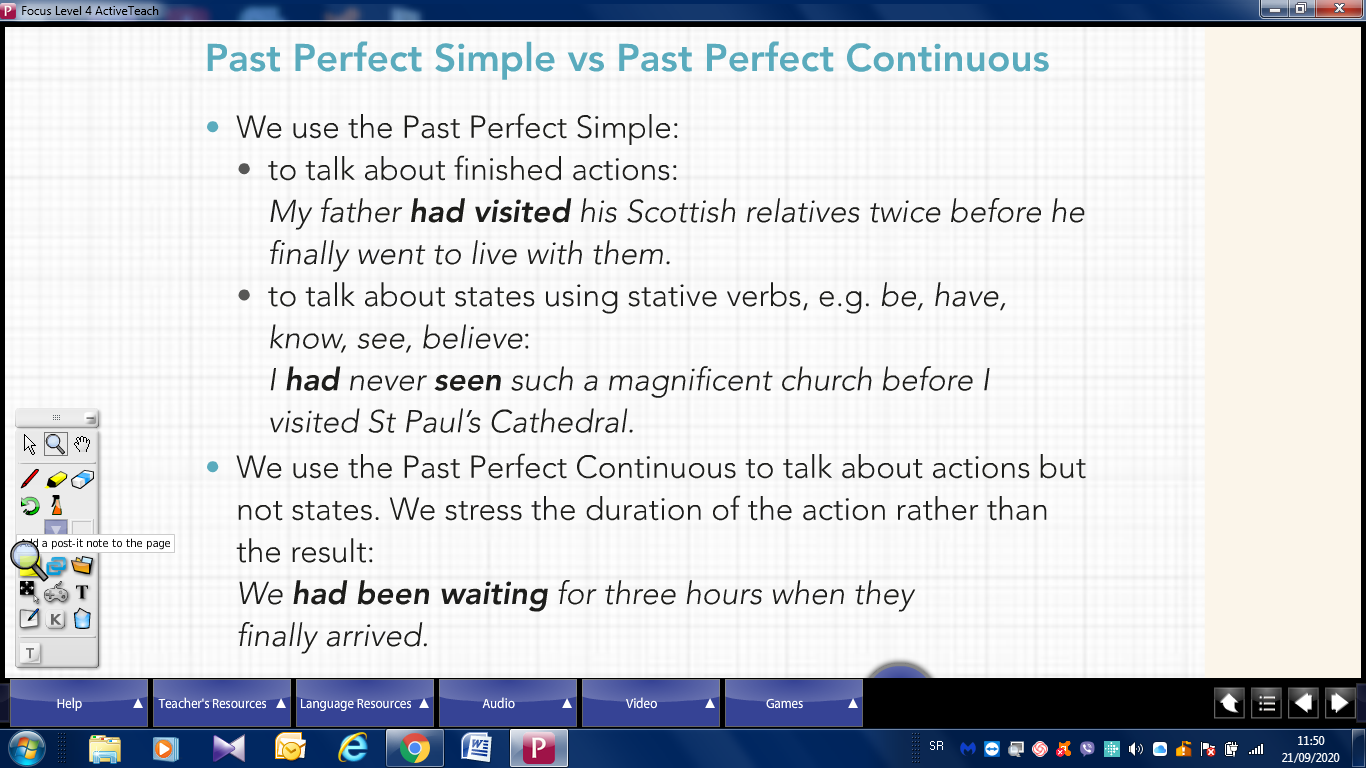 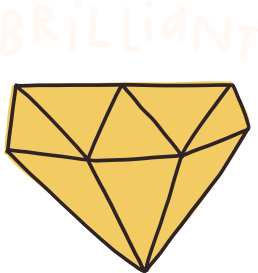 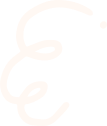 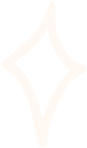 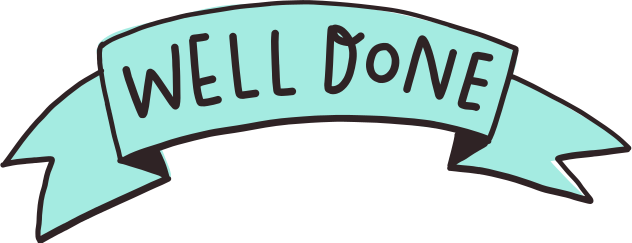 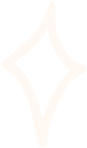 ACTIVITY TIME
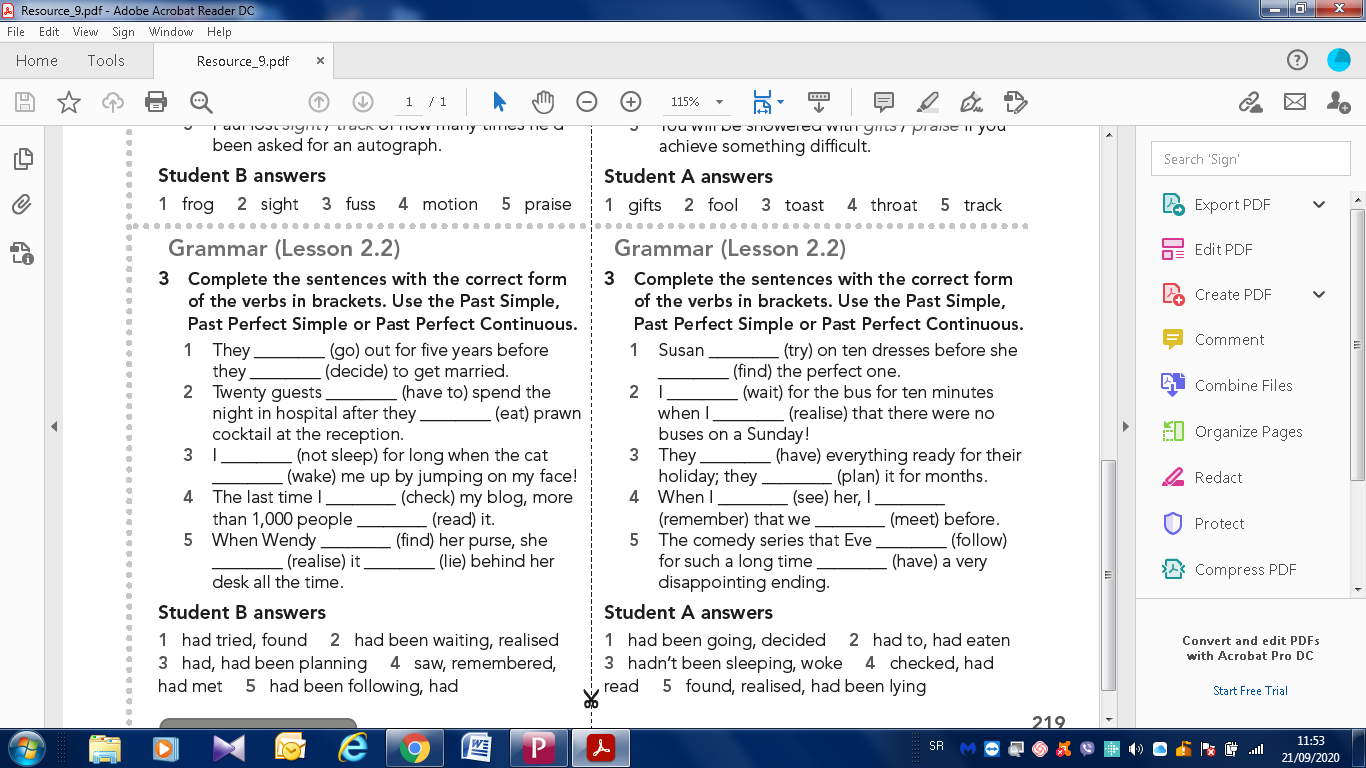 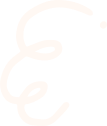 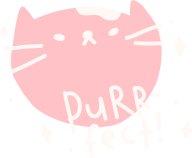 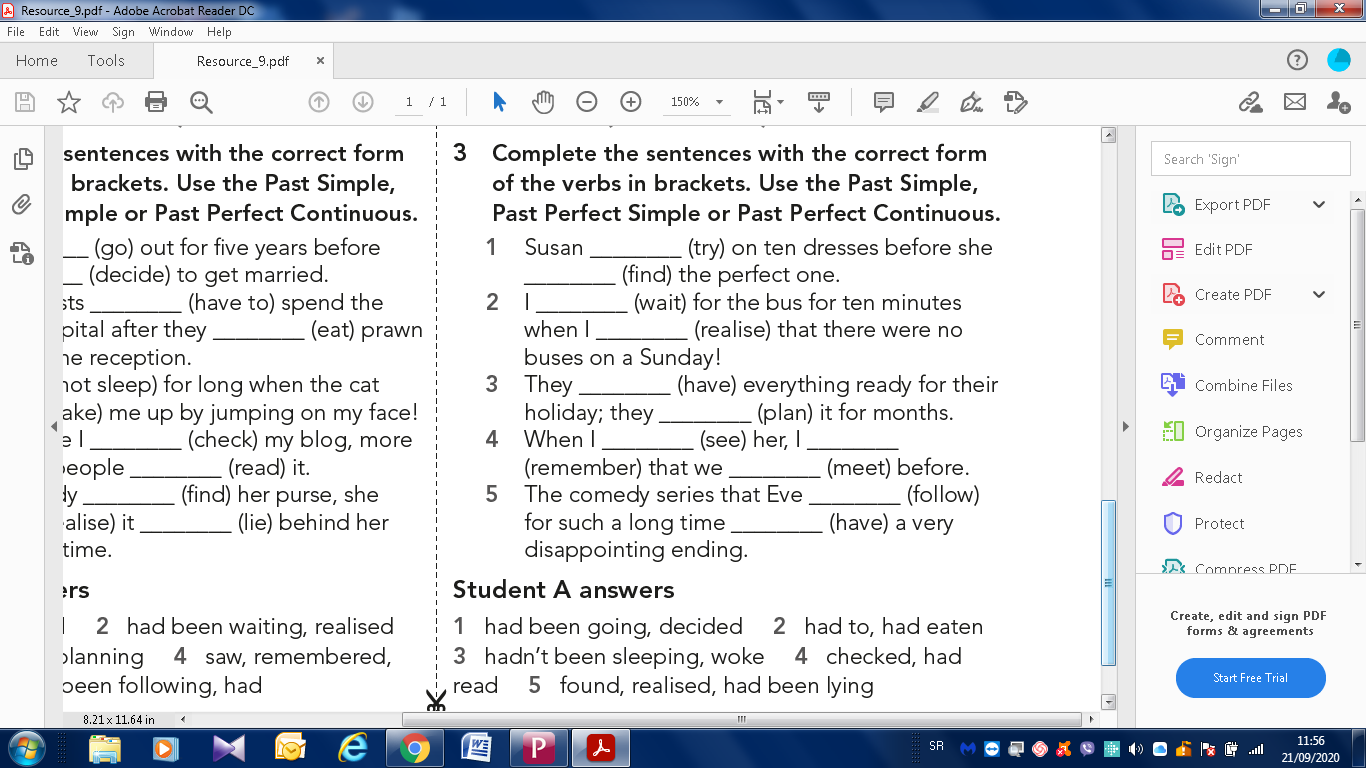 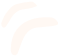 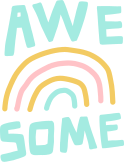 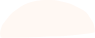 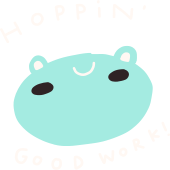 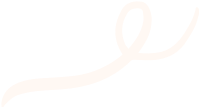 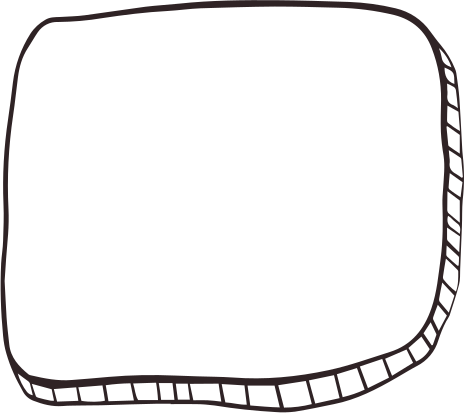 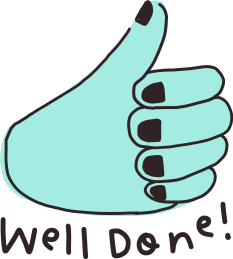 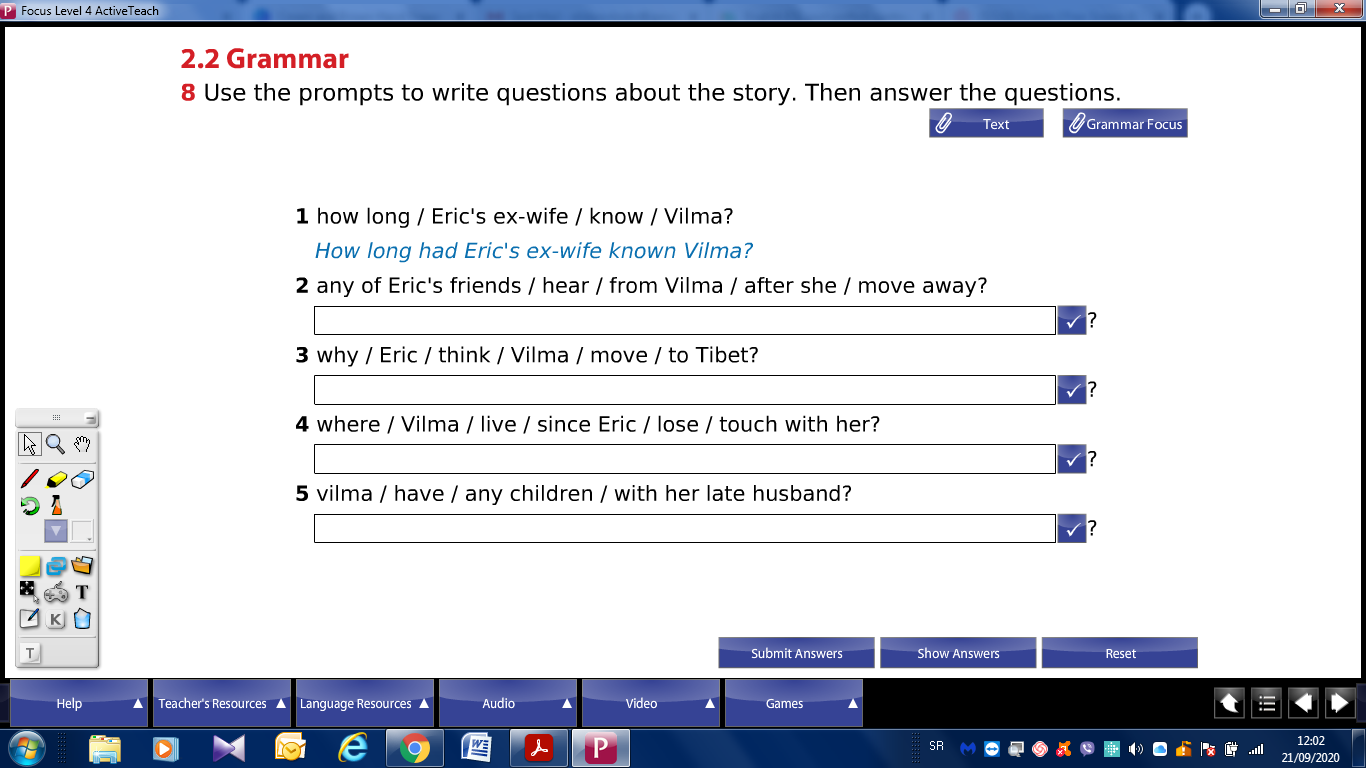 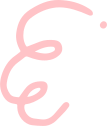 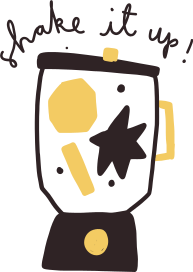 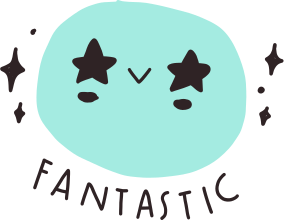 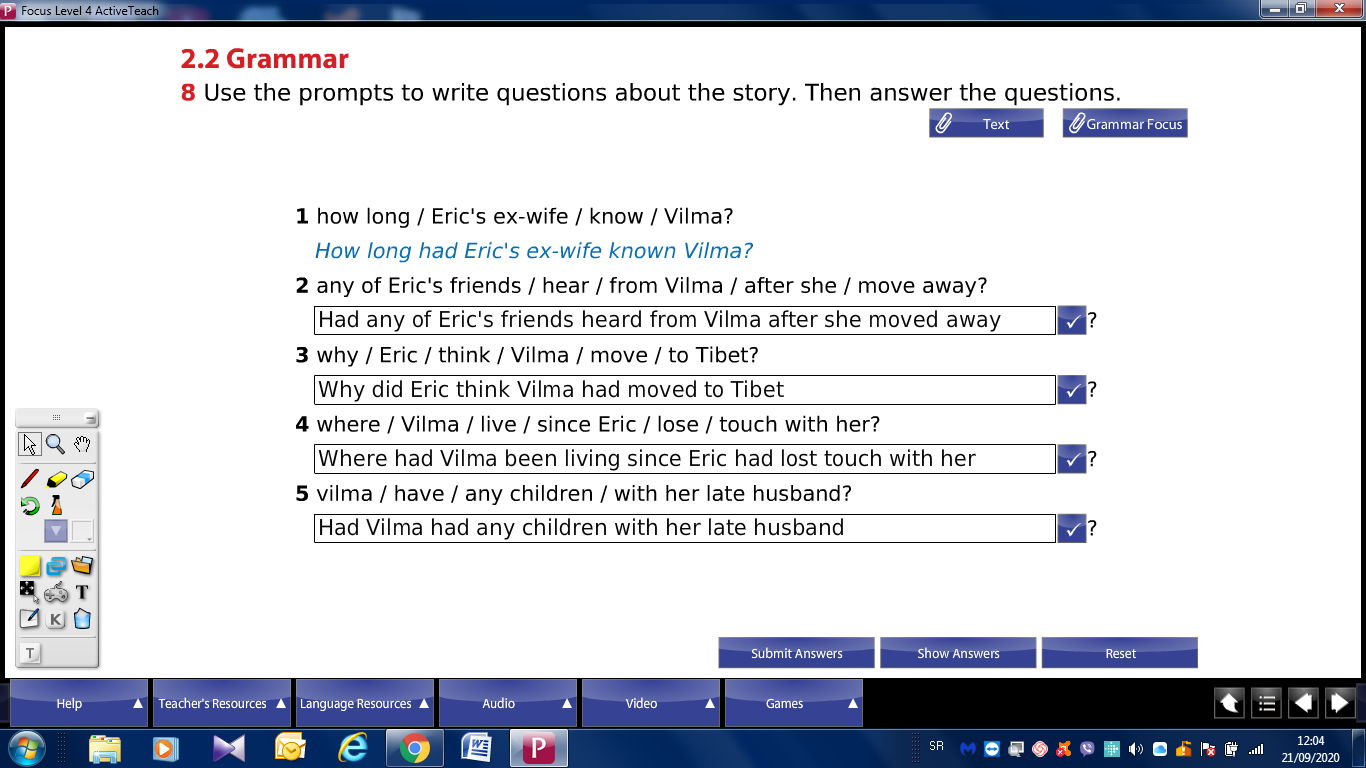 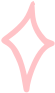 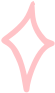 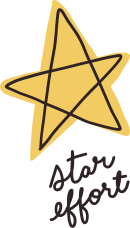 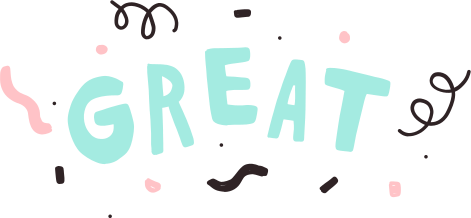 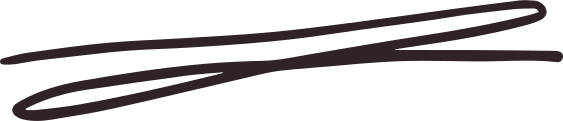 complete the text with words from the box
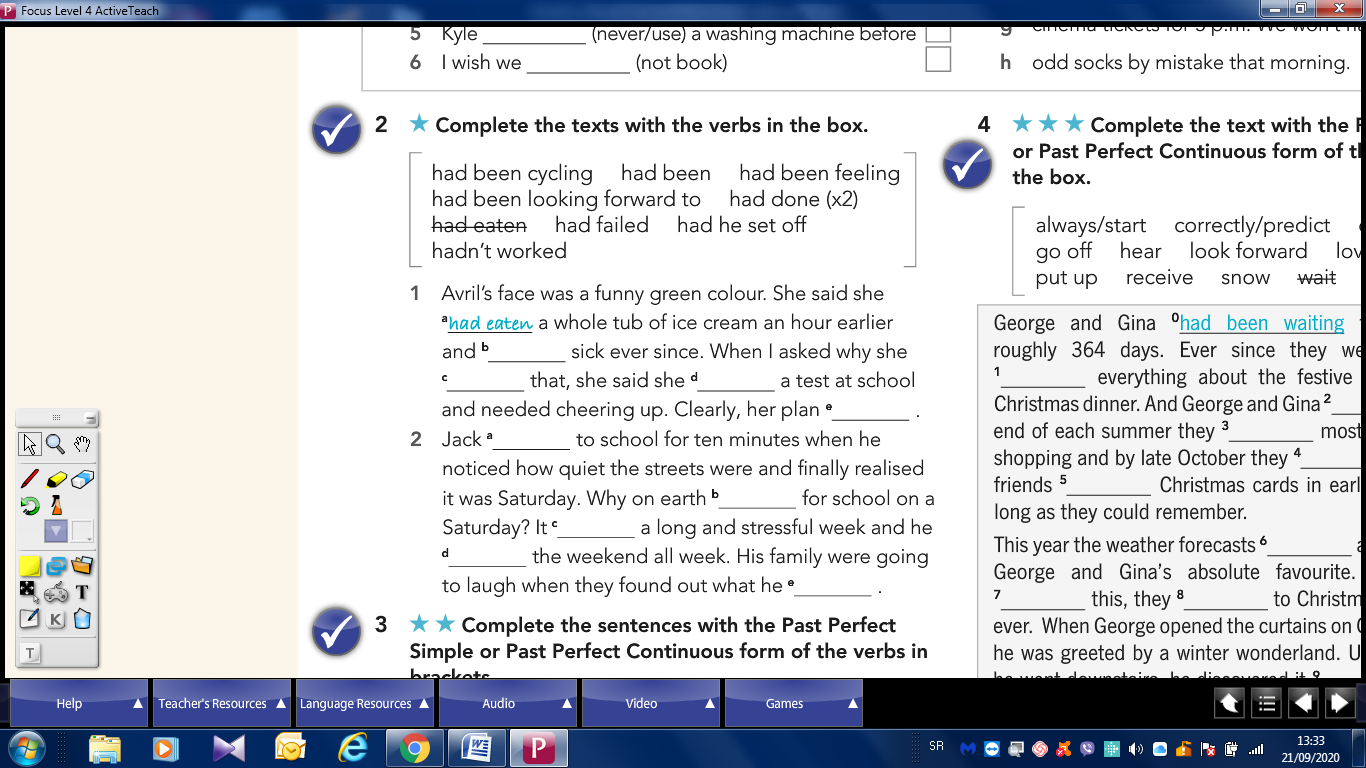 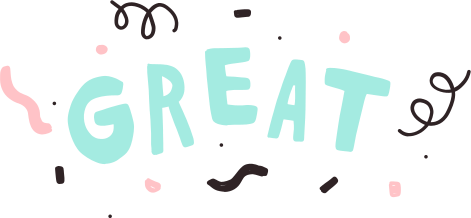 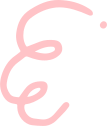 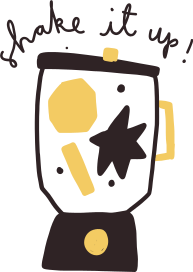 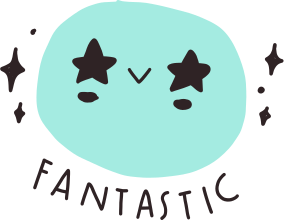 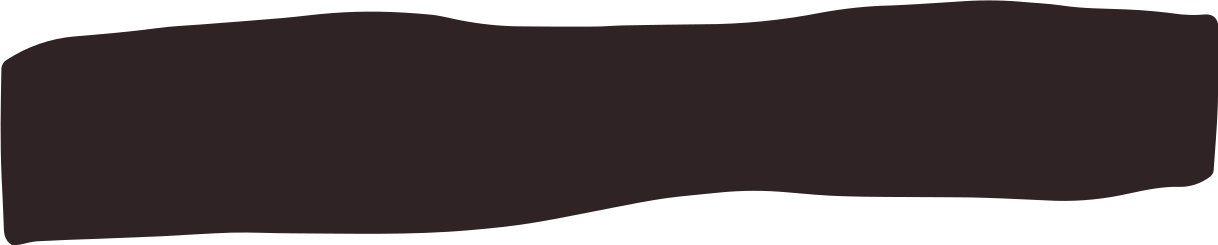 Homework
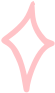 workbook p 24
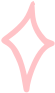 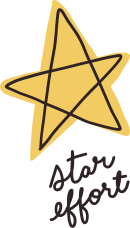 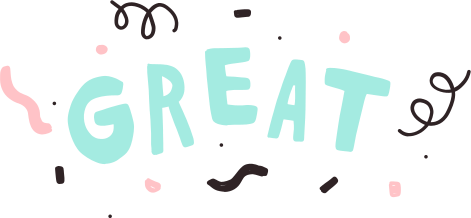 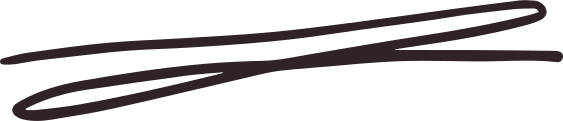